Workday Training: Foundational Data Model
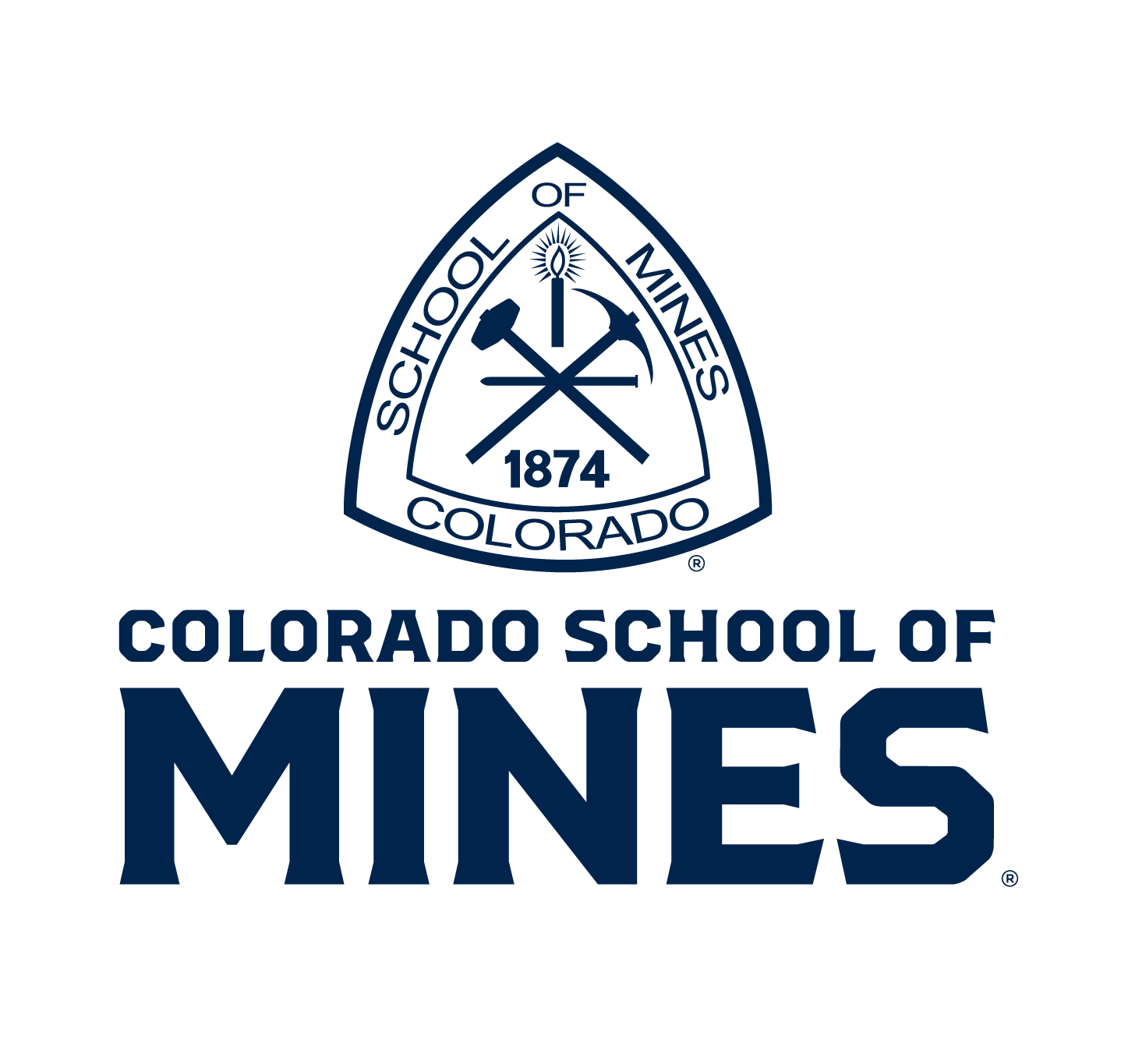 May 17, 2023
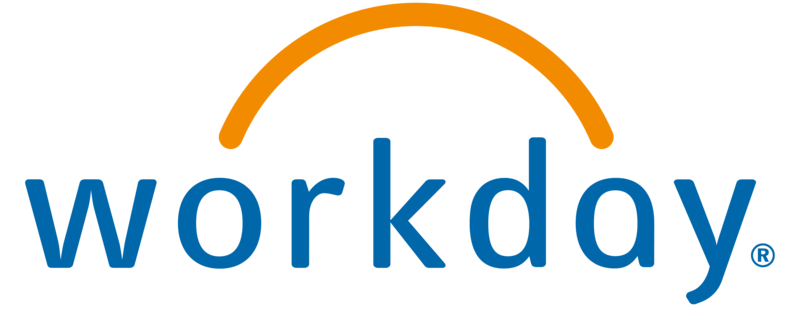 Presenters: Noelle Sanchez, Controller
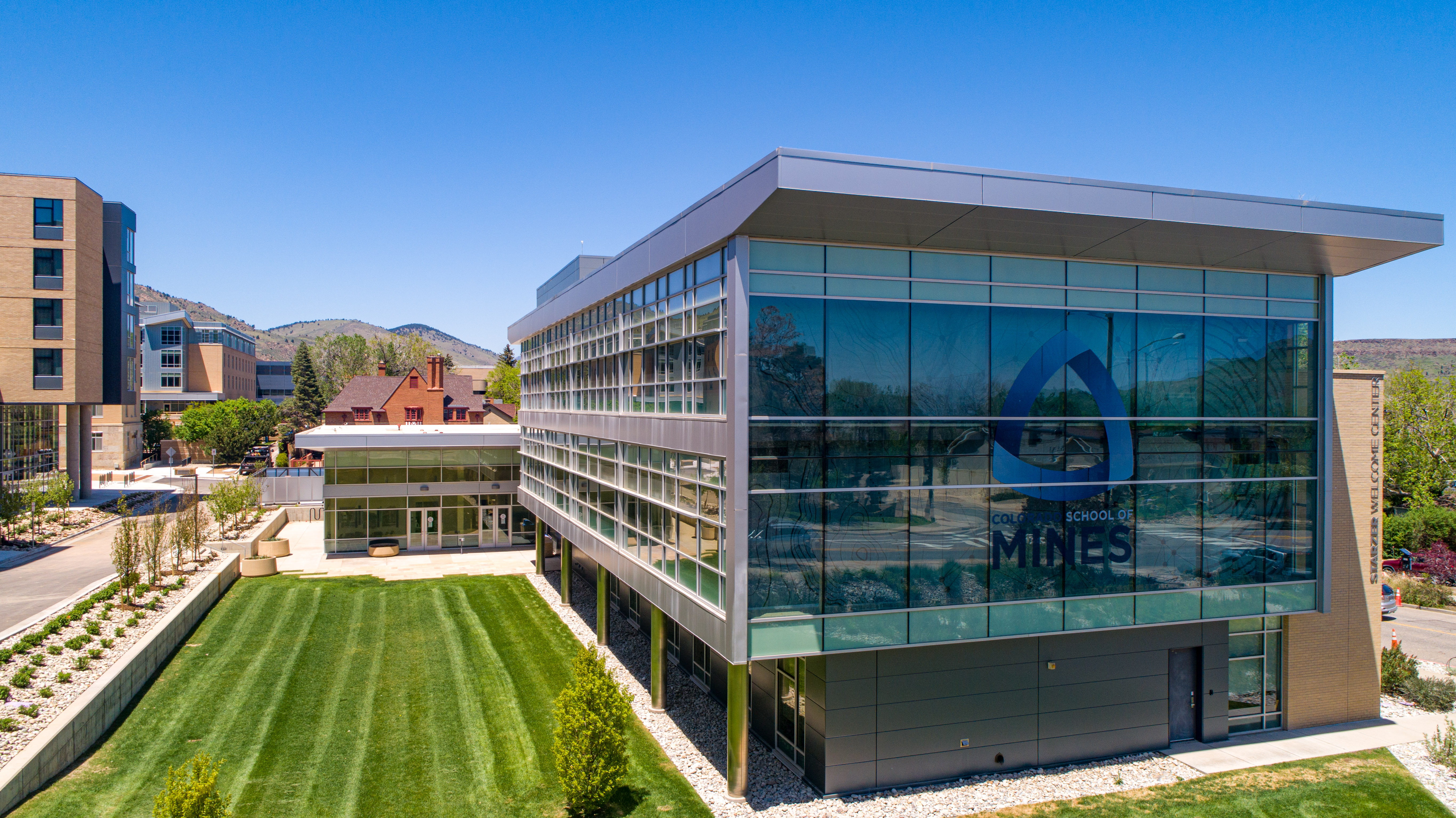 Foundational Data Model
FDM overview

Driver Worktags

Operating & Projects

Ledger Accounts

Spend & Revenue Categories

Function Codes
[Speaker Notes: Ian]
Foundational Data Model (FDM)
Elements of the FDM in Workday 
Driver Worktag
Cost Center
Fund
Revenue/Spend Category & Ledger 
Function
Program
Equivalent Element in Banner
Index
Organization
Fund
Account Code
Program
Activity Code
[Speaker Notes: Discuss the evaluation process we went through.]
Foundational Data Model (FDM)
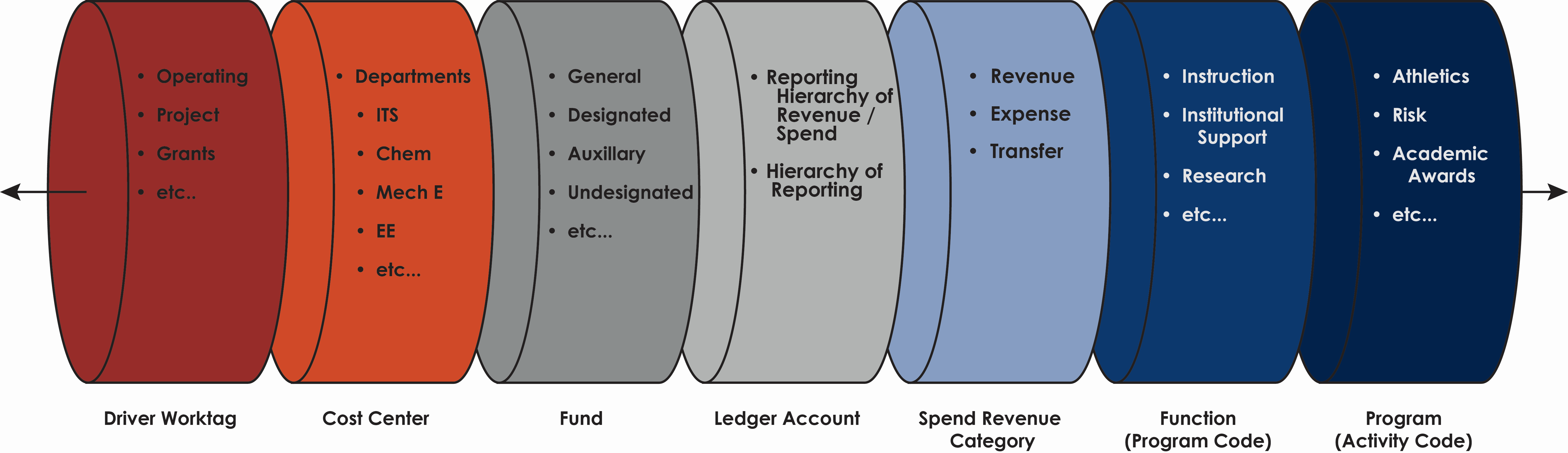 [Speaker Notes: Discuss the evaluation process we went through.]
Driver Worktags
3 Main Worktag Types 
Operating – Budgeted based only accounts
Does not have balance sheet activity
Will not roll forward each year
No cash funding, only budget
Known as General Fund accounts
Projects – Cash based only accounts
In most cases does not have budget
Foundation Gifts & Capital Projects are the exception
Rolls forward each year
Funded with a cash transfer (in most cases)
Is driven by balance sheet 
Grants – Budget based and ORA managed
Budgeted based on sponsor approved budget
Will roll forward each year
May have cash funding
[Speaker Notes: Explain why change orders are outside of Workday.]
Operating Accounts
Project Accounts
Operating account structure:
Allocated by Budget office
General Funds derived primarily from tuition and fees
Are only for use in the current fiscal year
Primarily for departmental operations
31 Project Types:
Department Rollforward accounts
Professional Development accounts
Research Development accounts 
Student fee accounts
Gift accounts
Auxiliary accounts
Student Organization accounts
Athletics
Capital and non-capital Projects
[Speaker Notes: Carla]
Ledger Accounts
Ledger Accounts are groupings of spend & revenue categories for reporting purposes. Some of the reporting groups these are used for are:
Budgeting
Financial Statements
Data sharing with regulatory agencies

If you are one of the few on campus with access to directly enter Journals, Internal Sales Doc’s (ISD’s), and Invoices:
Invoices will auto generate the Ledger Account for the Spend Account
Journals will require a manual addition of Ledger Account for the Spend or Revenue Account
ISD’s will require a manual addition of Ledger Account for the Spend or Revenue Account
[Speaker Notes: Explain why change orders are outside]
Spend & Revenue Categories
In Banner - account codes were closely numbered
Revenue 		4xxx
Payroll (Salary/Fringe) 	51xx & 52xx 
Operating expense 	53xx
Transfers 		8xxx

In Workday
Revenue 		4xxx
Salary 			5xxx
Fringe 			6xxx
Other Operating 	7xxx
Transfers 		8xxx
[Speaker Notes: Explain why change orders are outside]
Spend Category Crosswalk
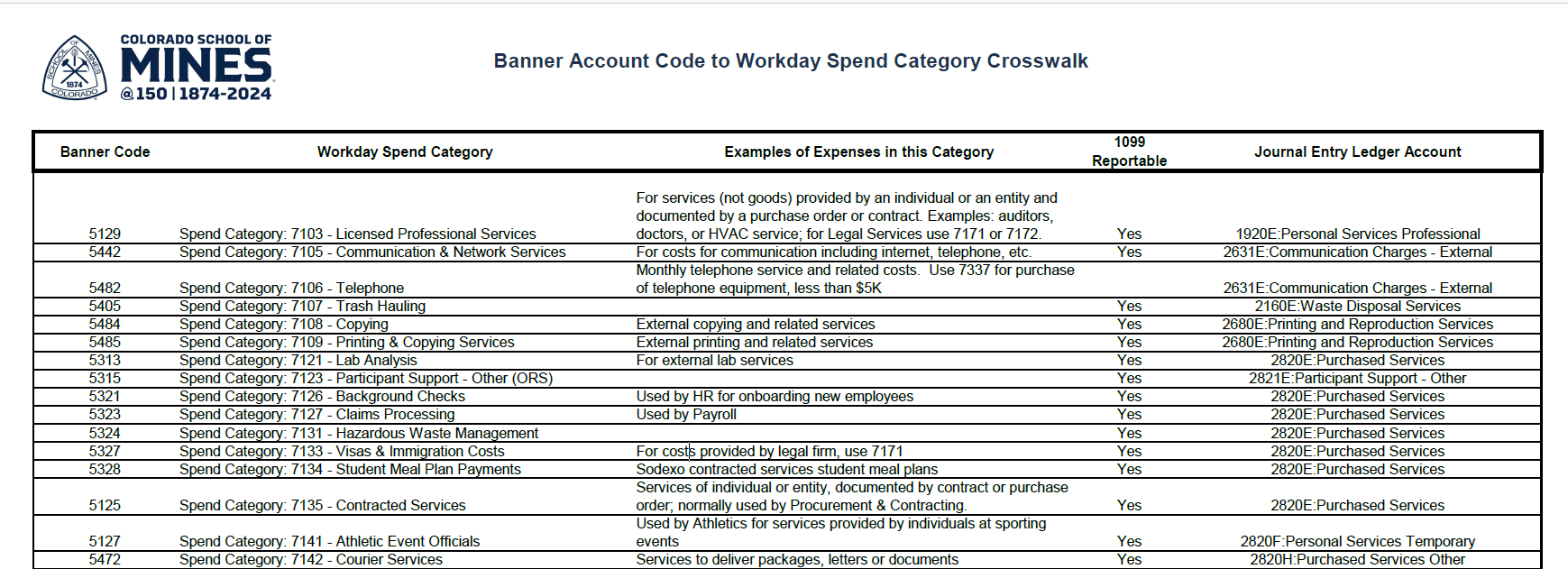 [Speaker Notes: Explain why change orders are outside]
Function
Is used to define how the resource was used
Function Codes
1100 – Instruction
1200 – Research
1300 – Public Service
1400 – Academic Support
1500 – Student Services
1600 – Institutional Support
1700 – Operations of Plant & Maintenance
1800 – Scholarships & Fellowships
1900 – Auxiliaries Expense

In Banner 
These codes were tied to the Index and could not be changed

In Workday
A default is set, but can be changed
[Speaker Notes: Explain why change orders are outside]
Other Changes
Reduced number of Cost Centers
Historically we created a new cost center per activity
Now each department will only have one (1) Cost Center
Total Cost Centers in WD will be near 300. Total Organizations in Banner are 1,875

Reduced number of Funds
Historically we created a near 1:1 ratio of Index:Fund
Now Funds will truly be limited to type of funding creating a 1:Many
Total Funds in WD are 24. Total Funds in Banner is 10,081
[Speaker Notes: Explain why change orders are outside]
Going Forward
New Worktag requests
Will be approved and created upon request
Will be the responsibility of the financial manager 
Type will be determined by the Budget, General Accounting, or Office of Research

New Fund Requests
Will not be approved unless supported by a major change in financial statement reporting at the University level

New Cost Center Request
Will only be approved when substantiated by a new department, center or unit
[Speaker Notes: Explain why change orders are outside]
Questions?
THANK YOU!